Transformace a vytváření proměnných, výběr případů
1
ZURn4108 Deskriptivní analýza kvantitativních dat
… ale nejprve opakování
2
Zápatí prezentace
… ale nejprve opakování
Medián (střední hodnota)

3     4     7     8     10     11     11
Modus (nejčastější hodnota)

3     4     7     8     10     11     11
Směrodatná odchylka
(rozptýlení hodnot kolem průměru)
SD = 3.25
Průměr
(3+4+7+8+10+11+11) / 7
M = 7.71
Průměr
3     4     7     8     10     11     11
M = 7.71
3
ZURn4108 Deskriptivní analýza kvantitativních dat
[Speaker Notes: Modus: nejčastější hodnota → požádat, ať ji vyberou + klik.
Medián: hodnota uprostřed při seřazení hodnot → požádat, ať ji vyberou + klik.

Směrodatná odchylka: důležité uvést, pokud uvádíme průměr → určuje rozptýlení hodnot kolem průměru, takže vlastně jak moc jsou hodnoty „rozlítané“ kolem průměru.

Průměr: pro škálové proměnné, uvádí se pomocí M → jak se dělá? + klik]
Ještě jedno opakování
Nominální proměnná
modus

Ordinální proměnná
modus, medián

Kardinální proměnná
modus, medián, průměr
4
ZURn4108 Deskriptivní analýza kvantitativních dat
[Speaker Notes: Požádat, ať vymyslí příklad proměnné + co se k tomu hodí.]
Základní charakteristiky proměnných
Při reportování vždy uvádíme:
N (počet validních hodnot)

pro nominální, krátké ordinální proměnné: (relativní) četnost kategorií (procenta)
např. 51 % žen, 362 respondentů se středoškolským vzděláním s maturitou
pro kardinální proměnné: průměr, SD, minimum, maximum
např. M = 7.74, SD = 3.25, min = 3, max = 11

případně lze doplnit modus, medián (v případě univariace vhodné)
5
ZURn4108 Deskriptivní analýza kvantitativních dat
[Speaker Notes: reportování = když to prostě píšeme do studie, do jakéhokoli shrnutí

(relativní) četnost → absolutní četnost se používá taky, ale není tolik praktická, proto se procenta jako relativní četnost používají více

když děláme univariační analýzu, je dobré tam přidat i modus, medián (tam, kde se to hodí)

a kde se to hodí? → další slide, opakování]
Cvičení
stáhněte si dataset transformace_prednáška.sav


zjistěte četnosti proměnné, která měří míru důvěryk Televize Nova (DVM_9) a její modus

Analyze → Descriptive Statistics → Frequencies
v možnosti „Statistics“ vybrat, co je třeba
6
ZURn4108 Deskriptivní analýza kvantitativních dat
[Speaker Notes: • dát jim na to 5 minut
• požádat, ať jde někdo ukázat, jak to tam klikal/a

Modus 3 → co to znamená? Podívat se do Value Labels. (Ani tak, ani tak)]
Liší se medián důvěry k TV Nova napříč věkovými kategoriemi?
upravit (transformovat) proměnnou pro věk → vytvořit kategorie

zobrazit výsledky proměnné dle věkových kategorií
7
ZURn4108 Deskriptivní analýza kvantitativních dat
[Speaker Notes: Dnes se ale budeme bavit o transformaci proměnných → pomůže nám například, když chceme zjistit, zda se liší medián důvěry k TV Barrandov napříč věkovými kategoriemi?

BONUS: existuje i další způsob, a to přes kontingenční tabulku, ale o tom se budeme bavit až později v kurzu.]
Rekódování proměnných (transformace)
Využijeme, když:
máme jiný typ proměnné, než potřebujeme (např. string → numeric) 
máme proměnnou kardinální, ale chceme ji zjednodušit na ordinální (konkrétní věk → věková kategorie)
máme proměnnou, kterou chceme nakódovat jiným způsobem (změna orientace škály)
Nepsaný zvyk: čím vyšší skór (hodnotu pro daný případ), tím více se projevuje měřená charakteristika (názor, postoj, vlastnost).
máme vícero „příbuzných“ proměnných a chceme z nich vytvořit index, průměrnou hodnotu apod. (různé dimenze jevu → jev)
8
ZURn4108 Deskriptivní analýza kvantitativních dat
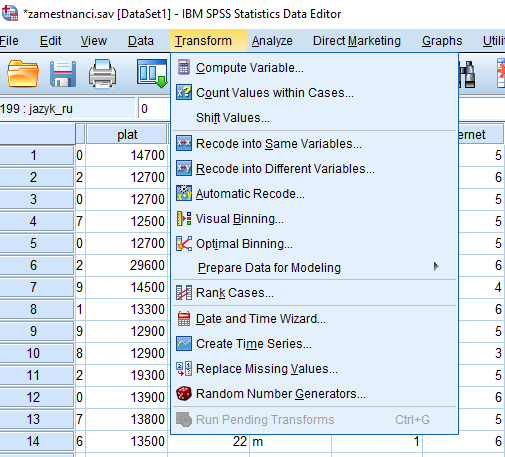 a) Jiný typ proměnné
Transform → Recode

same variable = stejná proměnná
different variable = nová proměnná
automatic recode = automaticky, ale pozor, vyžaduje velmi čistá data
9
ZURn4108 Deskriptivní analýza kvantitativních dat
[Speaker Notes: ad Automatic Recode → citlivé na chyby ve string variables (velká písmena vs. malá písmena na začátku a podobně)

Pozor na rekódovanie do tej istej premennej a na rekodovanie do novej premennej 
o Ak sa rozhodneme prekodovať do tej sitej premennej tak nenávratne zmeníme danú premennú 
o Ak dáme rekódovať do novej premennej tak nám vznikne nový stlpec a pôvodná premenná bude zachovaná]
a) Jiný typ proměnné (R2)
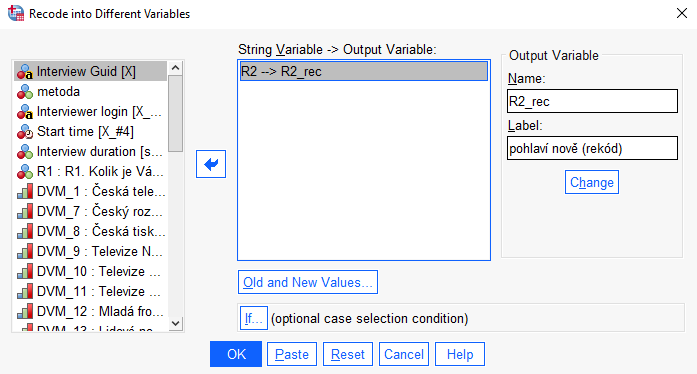 10
ZURn4108 Deskriptivní analýza kvantitativních dat
[Speaker Notes: POŽÁDAT, AŤ KLIKAJÍ SE MNOU!]
a) Jiný typ proměnné (R2)
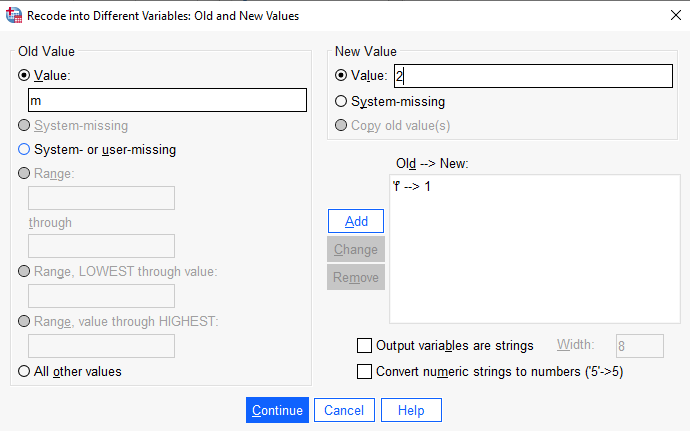 11
ZURn4108 Deskriptivní analýza kvantitativních dat
[Speaker Notes: POŽÁDAT, AŤ KLIKAJÍ SE MNOU!]
b) Zjednodušení, kategorizace (R1)
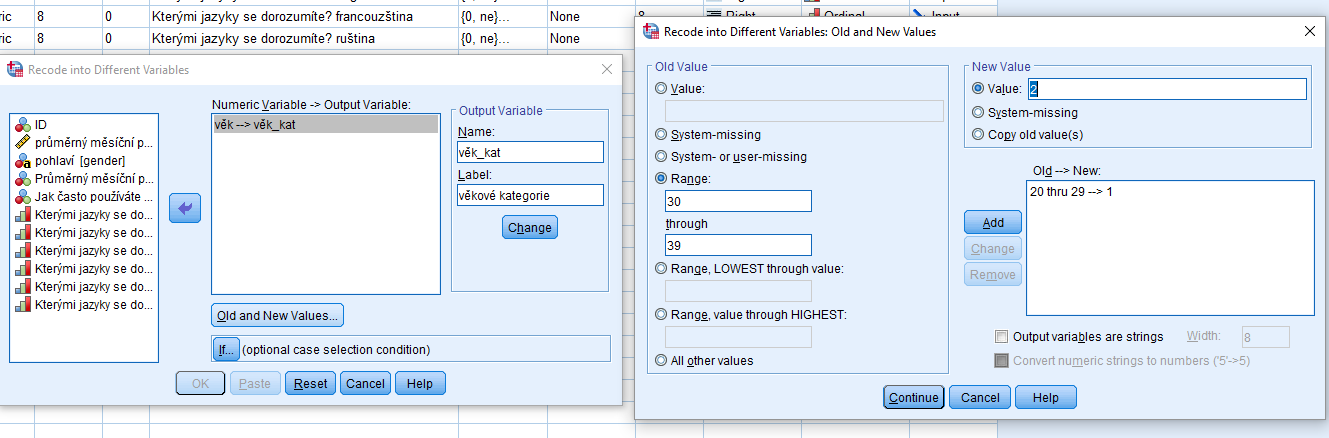 12
ZURn4108 Deskriptivní analýza kvantitativních dat
b) Zjednodušení, kategorizace (R1)
Nezapomenout hned
po dokončení správně
zaznačit Value Labels.
13
ZURn4108 Deskriptivní analýza kvantitativních dat
[Speaker Notes: POŽÁDAT, AŤ TAKY KLIKAJÍ → vek_kat]
c) Změna způsobu kódování
často u škálových proměnných používáme několik položek za sebou s odlišným významem nejvyšší hodnoty pro celkové vyhodnocení jevu, protože díky tomu můžeme docílit přesnějšího změření jevu:
R12_1 : Příjmy domácnosti, ve které žiju, pokrývají všechny její potřeby.
R12_2 : Myslím, že se mám finančně lépe než většina lidí v této zemi.
R12_3 : Obávám se, že na tom v budoucnu budu finančně hůř, než jak na tom jsem nyní.

Stupnice o 5 bodech, kde 1 znamená „rozhodně nesouhlasím“ a 5 znamená „rozhodně souhlasím“.
14
ZURn4108 Deskriptivní analýza kvantitativních dat
c) Změna způsobu kódování
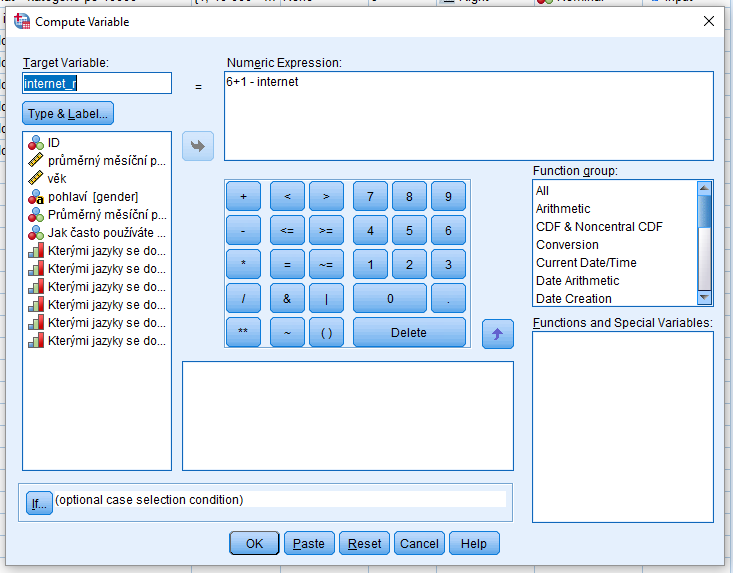 využití Recode into…

využití Compute Variable
spočítáme pomocí vzorečku
nová hodnota =nejvyšší hodnota + 1 − stará hodnota
5 + 1 – R12_3
15
ZURn4108 Deskriptivní analýza kvantitativních dat
[Speaker Notes: ŘÍCT, ŽE TOHLE KLIKAT NEMUSEJÍ → JEN UKÁZAT]
Bonus: Komputa položek
když potřebujeme být trochu „kreativní“ a provádět pokročilé přepočty hodnot

Comupute Variable
vytvářet/přetvářet položky podle různých matematických vzorců (sčítání, odčítání, násobení…)
Count values Within Cases
spočítat hodnoty napříč položkami
16
ZURn4108 Deskriptivní analýza kvantitativních dat
d) Práce s „příbuznými“ proměnnými
nejčastěji pro spočítání skóru (indexu) napříč jednotlivými položkami (jednotlivými proměnnými)

např. proměnné měřící jednotlivé aspekty postoje k politickej participaci → zjišťujeme, jakou celkovou pozici v rámci postojůk jednotlivým aktivitám politickej participace má daný respondent

Compute Variable
17
ZURn4108 Deskriptivní analýza kvantitativních dat
d) Práce s „příbuznými“ proměnnými
Postoj k sexuálnej liberalizaci:

Jak moc akceptovatelný je pro Vás:
VAL1_1 : Potrat
VAL1_2 : Homosexualita
VAL1_3 : Rozvod
VAL1_4 : Sex bez závazku
Výpočet indexupomocí průměru
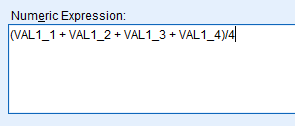 18
ZURn4108 Deskriptivní analýza kvantitativních dat
[Speaker Notes: ZASE NEMUSEJÍ KLIKAT, JEN UKAZUJU

+ ŘÍCT, ŽE EXISTUJÍ I JINÉ ZPŮSOBY NEŽ PRŮMĚREM → nebudu to tady řešit, jen o tom vědět]
Liší se medián důvěry k TV Nova napříč věkovými kategoriemi?
… aneb Jak si rozdělit výsledky podle zvolené proměnné?
19
ZURn4108 Deskriptivní analýza kvantitativních dat
[Speaker Notes: Zpět tedy k otázce → Liší se medián důvěry k TV Nova napříč věkovými kategoriemi?

… aneb Jak si rozdělit výsledky podle zvolené proměnné?
tzn. jak si rozdělit důvěru k TV Nova podle věkových kategorií (vek_kat), které jsme si vytvořili?]
Výběr případů (Select Cases)
výběr takových případů v datasetu, které splňují zadané podmínky
např. pouze ženy

SPSS poté provádí všechny další analýzy a příkazy pouze pro vybranou podskupinu
např. průměrný věk žen


Data → Select Cases → nejčastěji If condition is satisfied
20
ZURn4108 Deskriptivní analýza kvantitativních dat
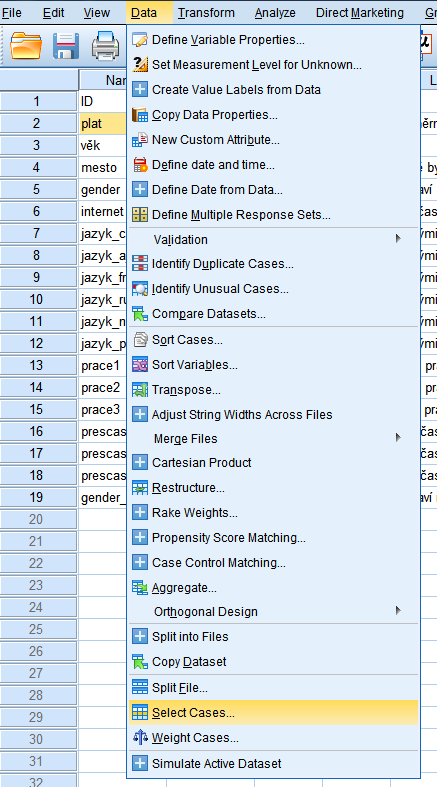 Výběr případů (Select Cases)
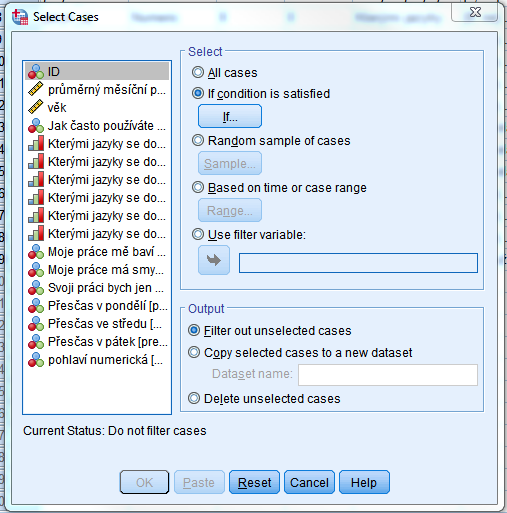 21
ZURn4108 Deskriptivní analýza kvantitativních dat
Výběr případů (Select Cases)
Příklad: Chceme zobrazit medián důvěry pro nejmladší věkovou kategorii.

If → zadáme podmínku vek_kat = 1 (numerická proměnná)
potvrdíme zadání
vyjedeme si medián pomocí Analyze → Descriptive Statistics → Frequencies
výsledky se zobrazí jen pro kategorii 1, tedy nejmladší skupinu
22
ZURn4108 Deskriptivní analýza kvantitativních dat
[Speaker Notes: PROKLIKÁME SPOLEČNĚ → ukázat

ad „numerická proměnná“ – kdyby byla string, nesmíme zase zapomenout na uvozovky]
Výběr případů (Select Cases)
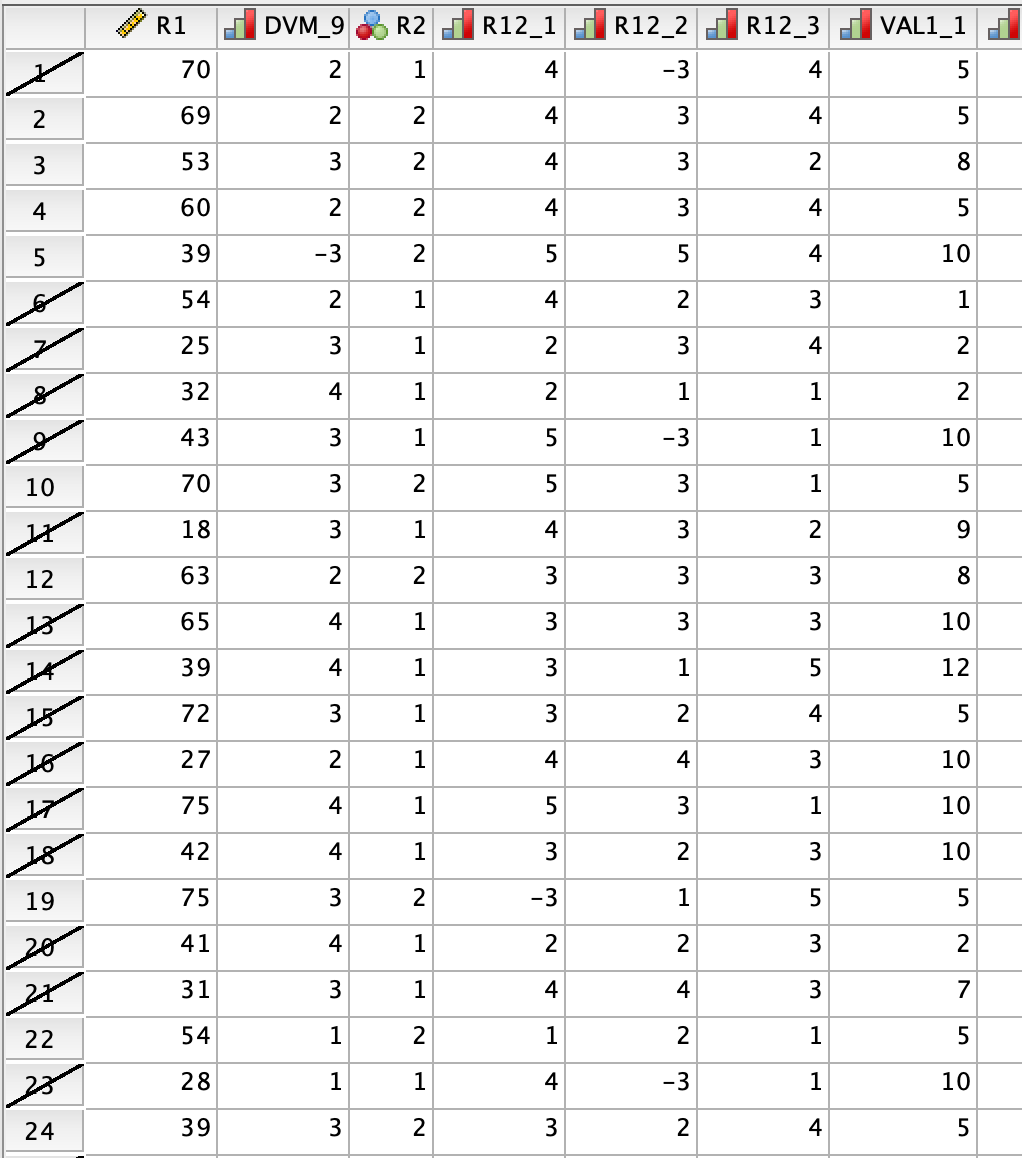 v Data View máme vyškrtnuté nevyužité případy

pokud chceme opět pracovat s celým vzorkem, podmínku zrušíme výběru v Select Cases zrušíme:

Data → Select Cases → All cases
23
ZURn4108 Deskriptivní analýza kvantitativních dat
[Speaker Notes: ŘÍCT, AŤ TO UDĚLAJÍ + JIM TO UKÁZAT]
Split File
rozdělení datasetu dle zadané proměnné
výsledek v okně Output se rozdělí dle zadaných podskupin

Data → Split File → Compare Groups
výběr proměnné, podle které se output rozdělí do podskupin (např. vek_kat)

Pro práci s celým datasetem zrušíme rozdělení pomocí varianty Analyze all cases, do not create groups.
24
ZURn4108 Deskriptivní analýza kvantitativních dat
[Speaker Notes: AŤ ZATÍM NEKLIKAJÍ, BUDE TO JAKO CVIČENÍ]
Cvičení: Split File
Použijte operaci Split File, abyste odpověděli na otázku:

Liší se medián důvěry k TV Nova napříč věkovými kategoriemi?
25
ZURn4108 Deskriptivní analýza kvantitativních dat
[Speaker Notes: DÁT JIM NA TO PÁR MINUT + pak společně projet output]